The Role of Preschool Intervention and Referral Specialist (PIRS) Comprehensive Review
Division of Early Childhood Services
Office of Preschool 
Module I
2024
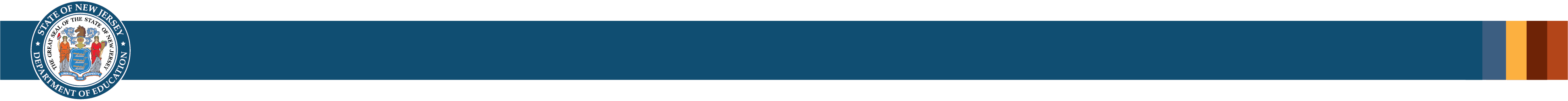 Structure
The Preschool Intervention and Referral Specialist (PIRS) plays a pivotal role in state funded preschools, ensuring that children with diverse needs receive the support they require to succeed in a preschool environment. This presentation will be divided into a series of modules that explore the distinct responsibilities, structure, and collaborative efforts of the PIRS.
2
Module 1
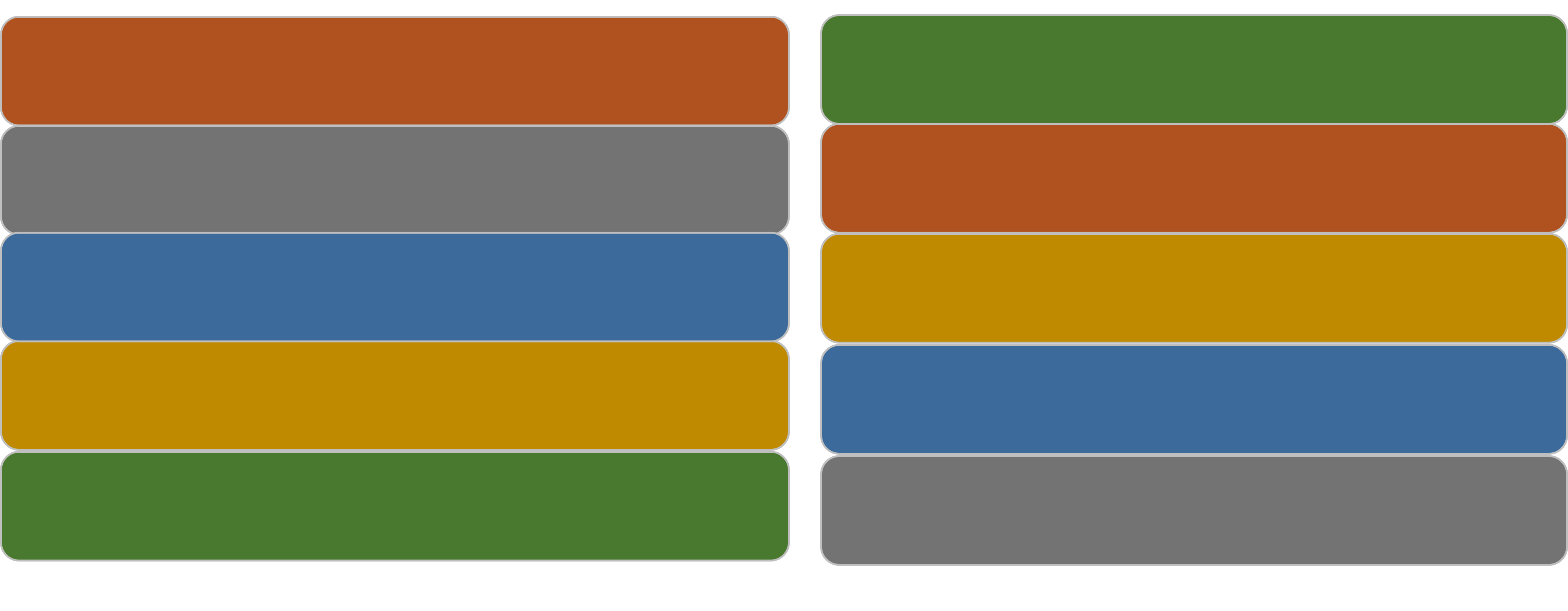 Introduction-Preschool Intervention and Referral Specialist (PIRS)
Administrative Code 
Definition of practice 
Purpose of the role 
Required Qualifications
PIRS Requirements  
Roles and Responsibilities
PIRS vs PIRT 
PIRT Team 
Coaching
3
Introduction
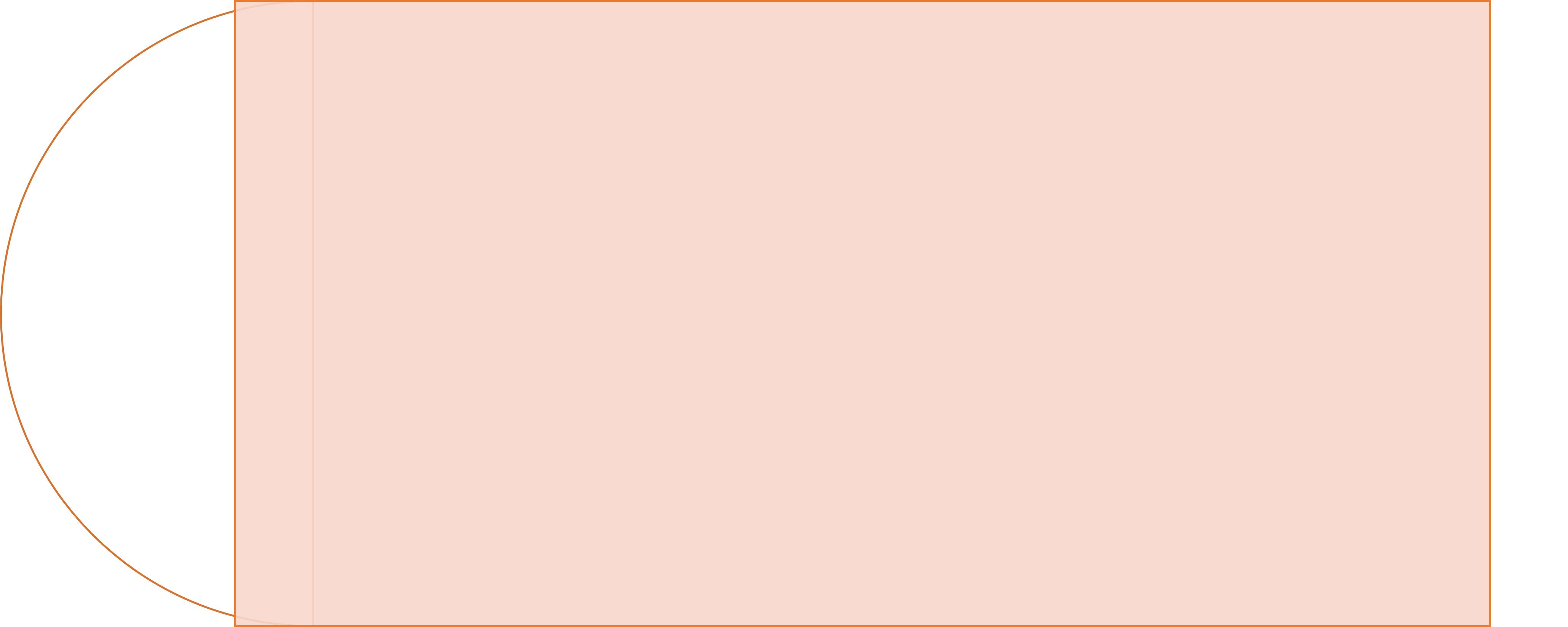 The PIRS role is crucial in creating inclusive and supportive learning environments where every child can thrive. By bridging communication and collaboration between various stakeholders, the PIRS ensures that children with diverse needs receive tailored interventions and support.
4
Administrative Code
6A:13A-4.4 Intervention and support services
(a) The district board of education shall establish a preschool intervention and referral specialist (PIRS) at a 1:20 ratio of PIRS to preschool classrooms. School districts with more than 20 preschool classrooms shall also create a team of specialists, including the PIRS, using a consultative model as part of the intervention and referral services. The services shall be funded by the school district’s preschool budget, as described in the school district’s three-year preschool program plan and/or annual update. The position(s) may be:
1. Combined with the school district’s existing intervention and referral services required by N.J.A.C. 6A:16; or
2. Fulfilled by contracting for PIRS services with a county or regional educational services commission approved by the State Board to do so.
5
Definition
Preschool Intervention and Referral Specialist ( PIRS) 
The Preschool Intervention and Referral Specialist or PIRS is a coach, a single individual with preschool experience, who provides support to teachers in their implementation of the Pyramid Model for Promoting Social and Emotional Competence in Infants and Young Children.
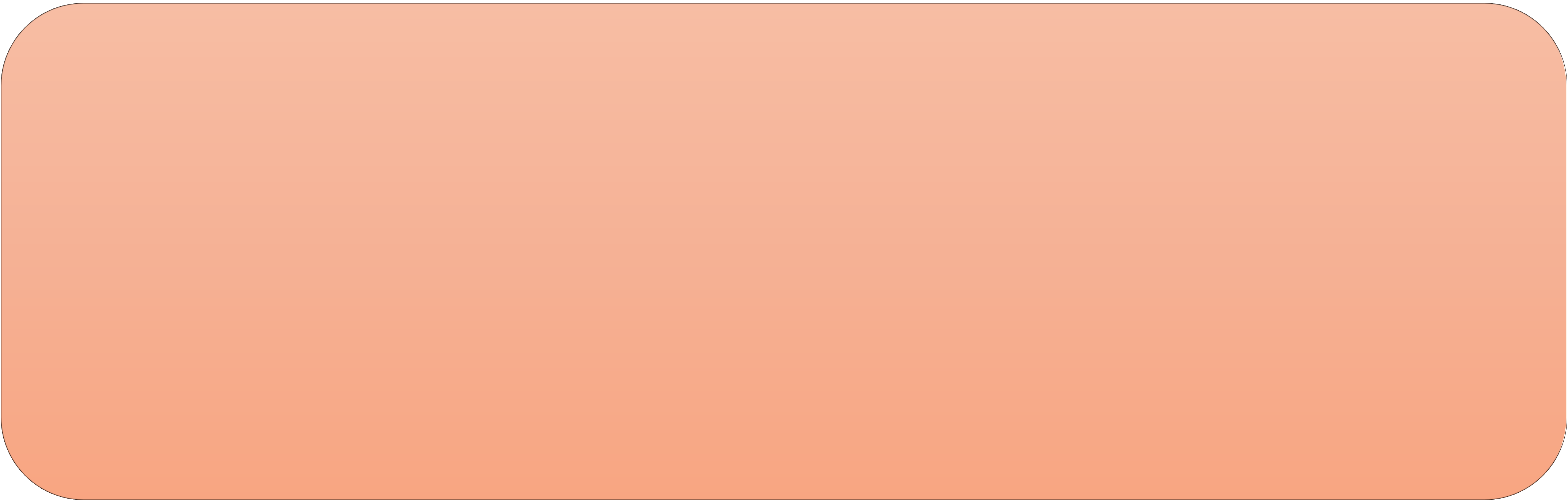 6
Purpose
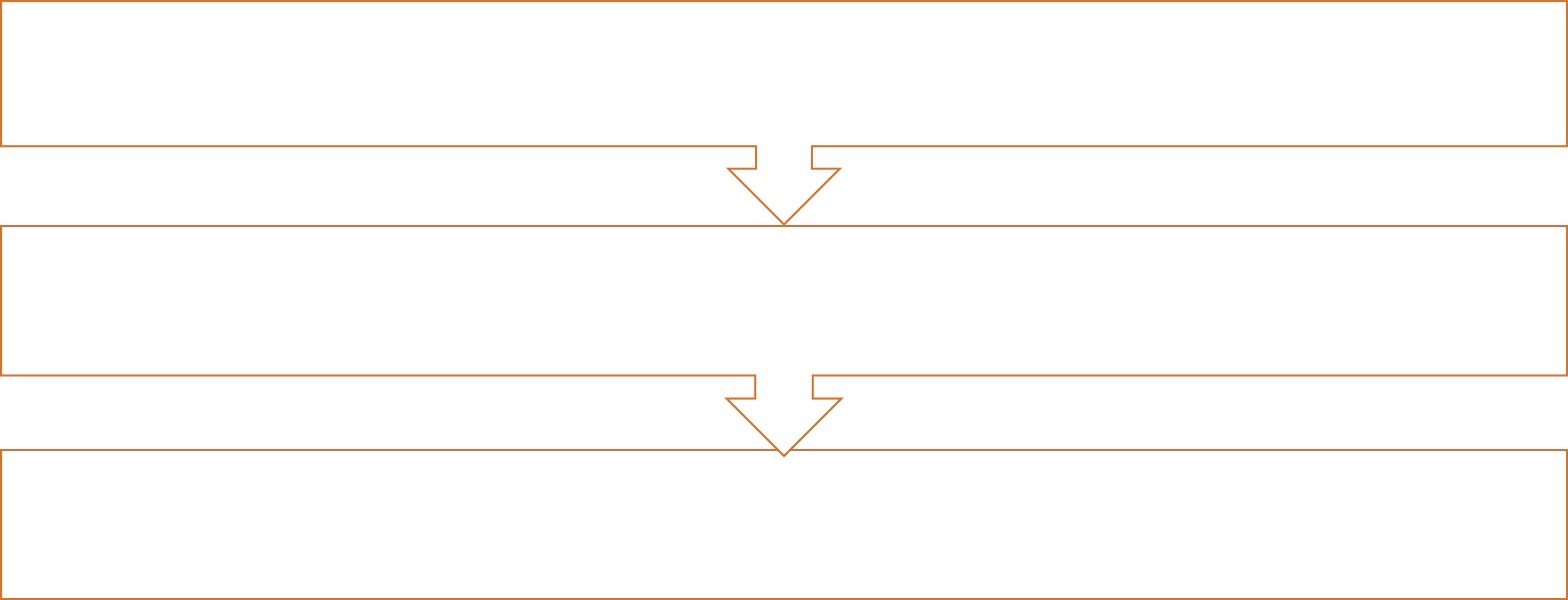 Preschool Intervention and Referral Specialist or PIRS
The PIRS is a coach working within a consultation model to help maximize the general education preschool teacher’s ability to support all students who exhibit challenging behaviors, learning difficulties, or other social difficulties.
By providing targeted coaching and strategies, PIRS helps teachers address students' needs effectively within the general education setting, reducing the amount of  special education referrals.
7
Qualifications
To be qualified for a Preschool Intervention and Referral Specialist (PIRS) position, a candidate should have:
Background in early childhood education
Knowledge of child development  
Understanding of the Pyramid Model   
These qualifications ensure that a PIRS can effectively support preschool teachers and promote successful social-emotional outcomes for young children.
8
PIRS Requirements
Background in early childhood education: A solid foundation in teaching or working with young children, typically gained through formal education, such as a degree in early childhood education or a related field.
Knowledge of child development: An in-depth understanding of how young children grow, learn, and develop, including social, emotional, cognitive, and physical aspects.
Understanding of the Pyramid Model: A comprehensive understanding of the Pyramid Model, which is a framework for promoting social and emotional competence in infants and young children.
9
PIRS Responsibilities
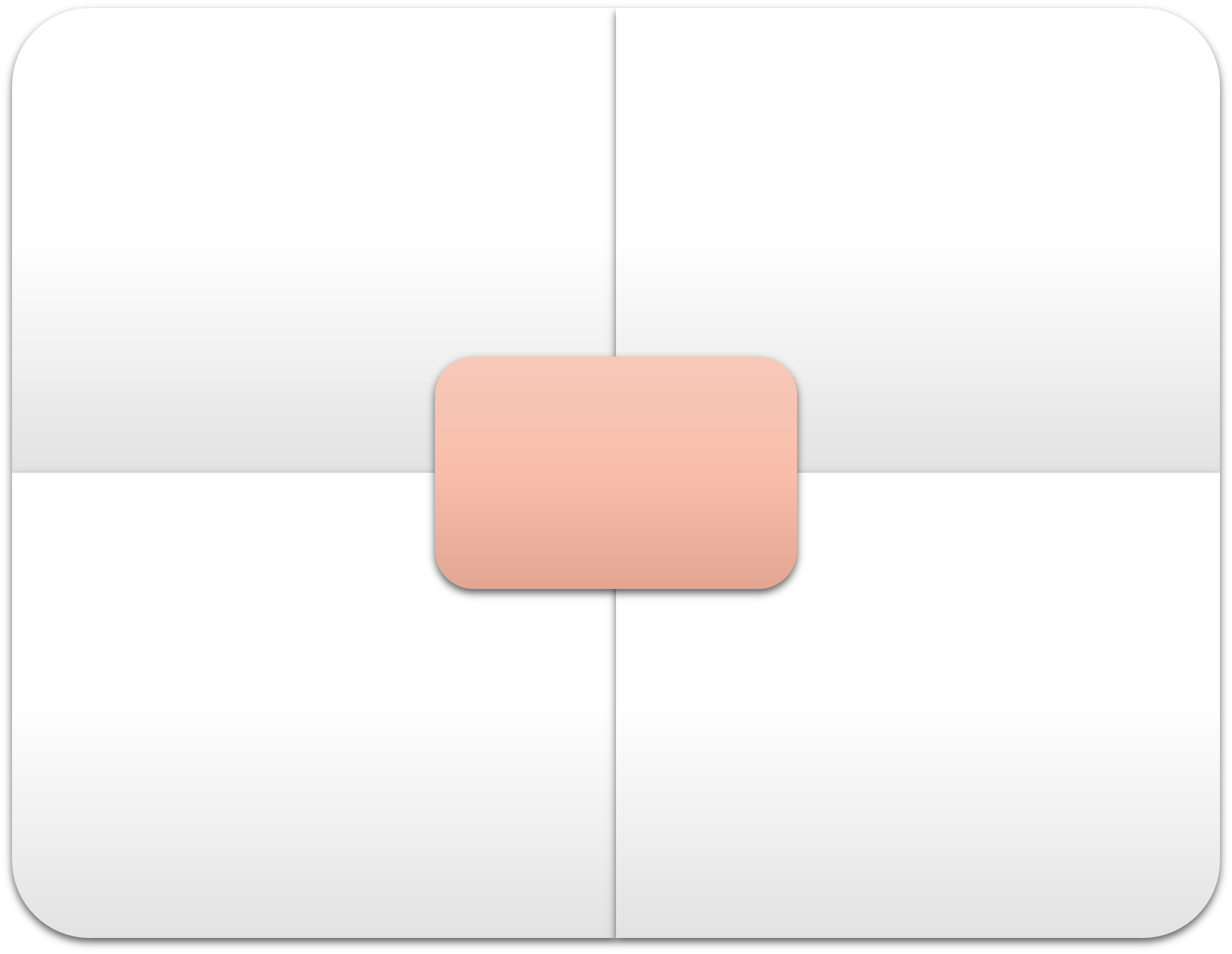 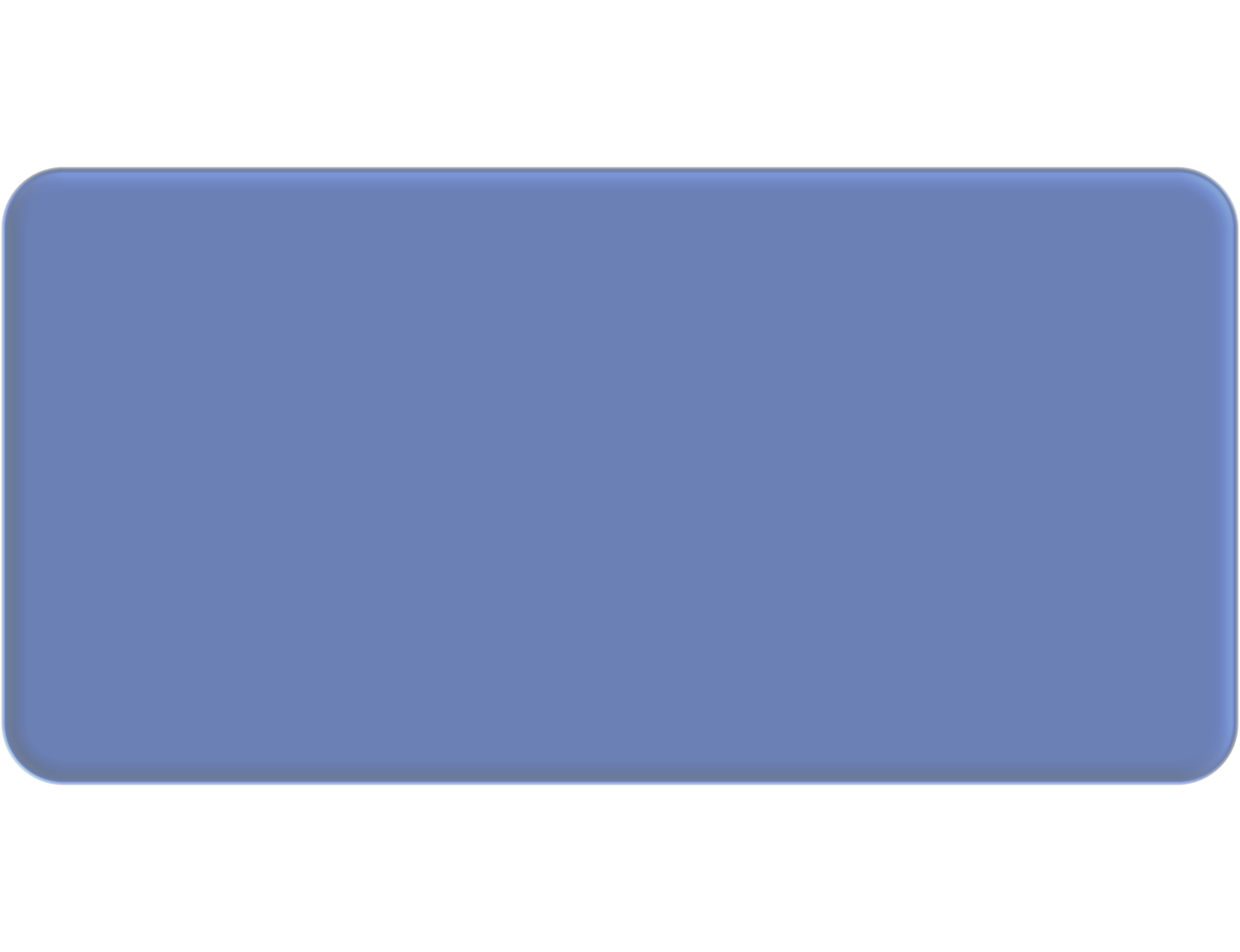 Enhances Classroom Practices
Collaborating on Intervention Strategies
Professional Development
Coordination of  Developmental Screenings
The PIRS helps maximize preschool teacher’s ability to support all students, reducing the number of referrals to special education and promoting a positive learning environment that fosters the success of all children.
PIRS Coaching
10
PIRS vs PIRT
Preschool Intervention and Referral Specialist (PIRS)
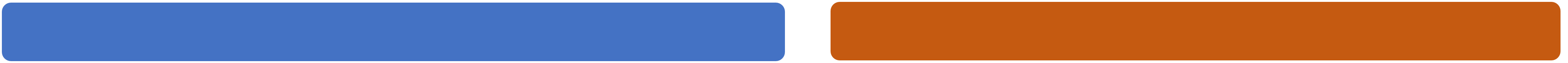 Preschool Intervention and Referral Team (PIRT)
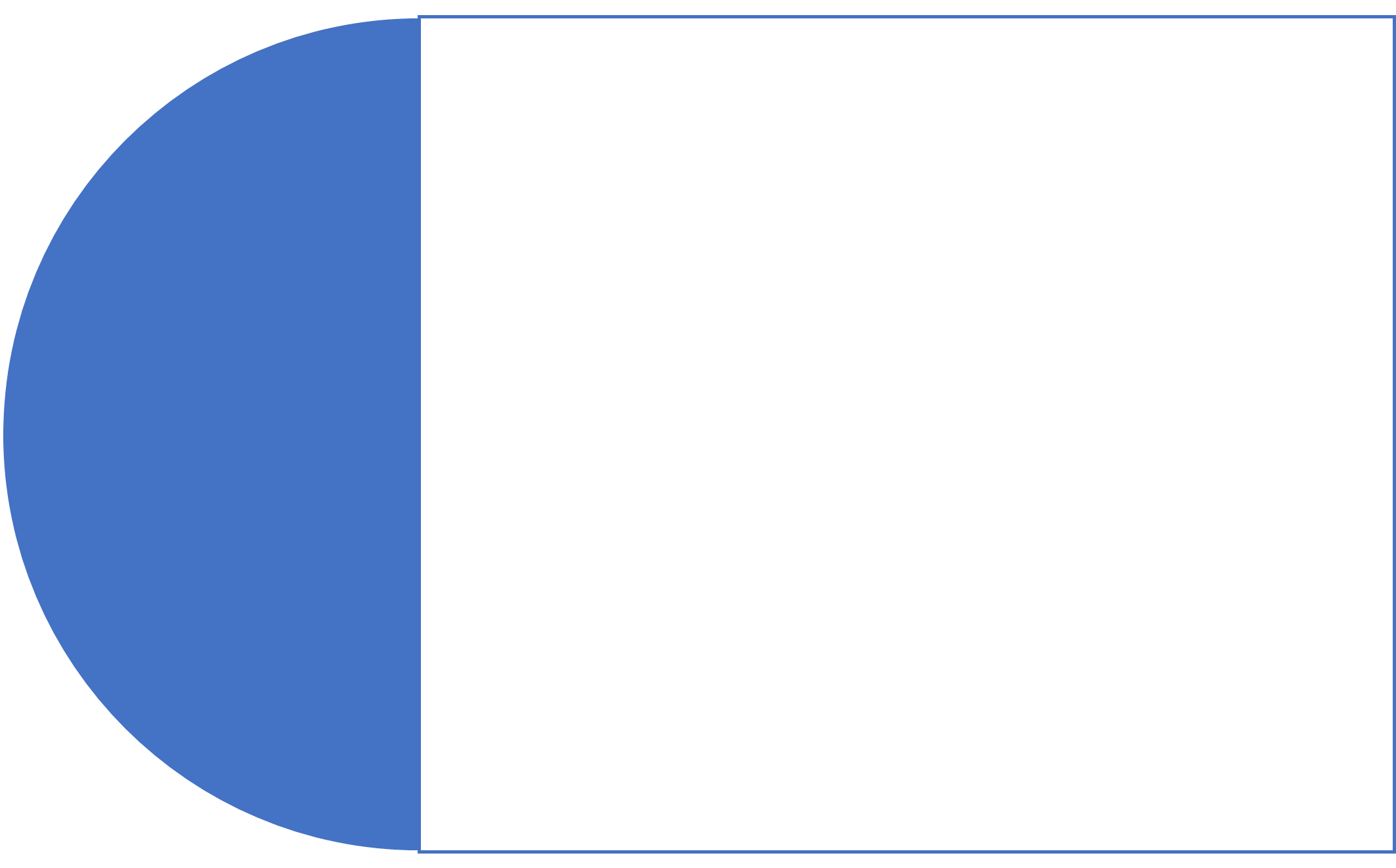 PIRT is typically a multidisciplinary team that may include a variety of professionals such as preschool teachers, Preschool Instructional Coach (PIC), Community Parent Involvement Specialist (CPIS), special education teachers, child study team members, social workers, and other specialists. The exact composition of the team can vary depending on the needs of the school or district.
The PIRS is a single professional within the Preschool Education Aid (PEA)  funded preschool setting who specializes in the intervention and referral processes. The PIRS often works within or alongside the PIRT but has a more focused role.
11
PIRT TEAM
The Preschool Intervention and Referral Team (PIRT) is a group of professionals in a school district that collaborates to support preschool teachers in managing challenging behaviors and promoting positive social-emotional development among young children.
12
Possible PIRT Team Members
The team typically includes a variety of district specialists such as:
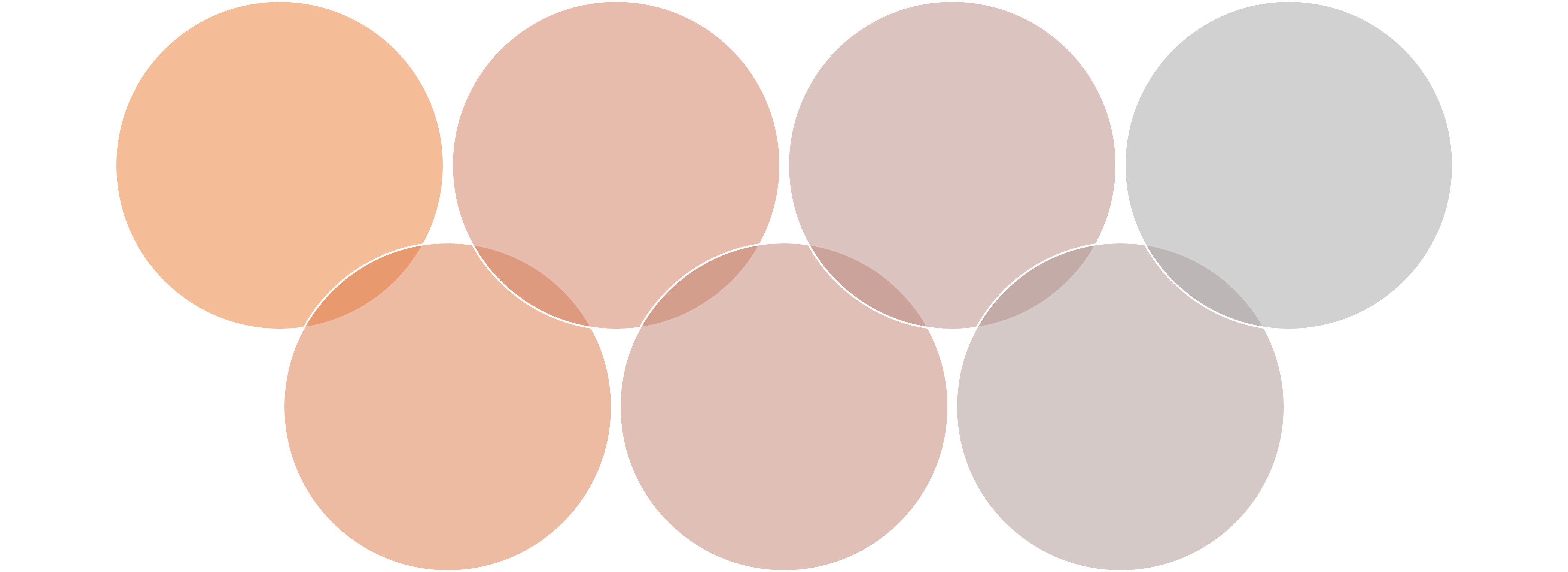 Learning Disabilities Teacher Consultant(LDTC)
Preschool Teachers
School Nurse
Psychologists
Preschool Instructional Coach(PIC)
BehaviorSpecialists
Administration
13
PIRS Coaching
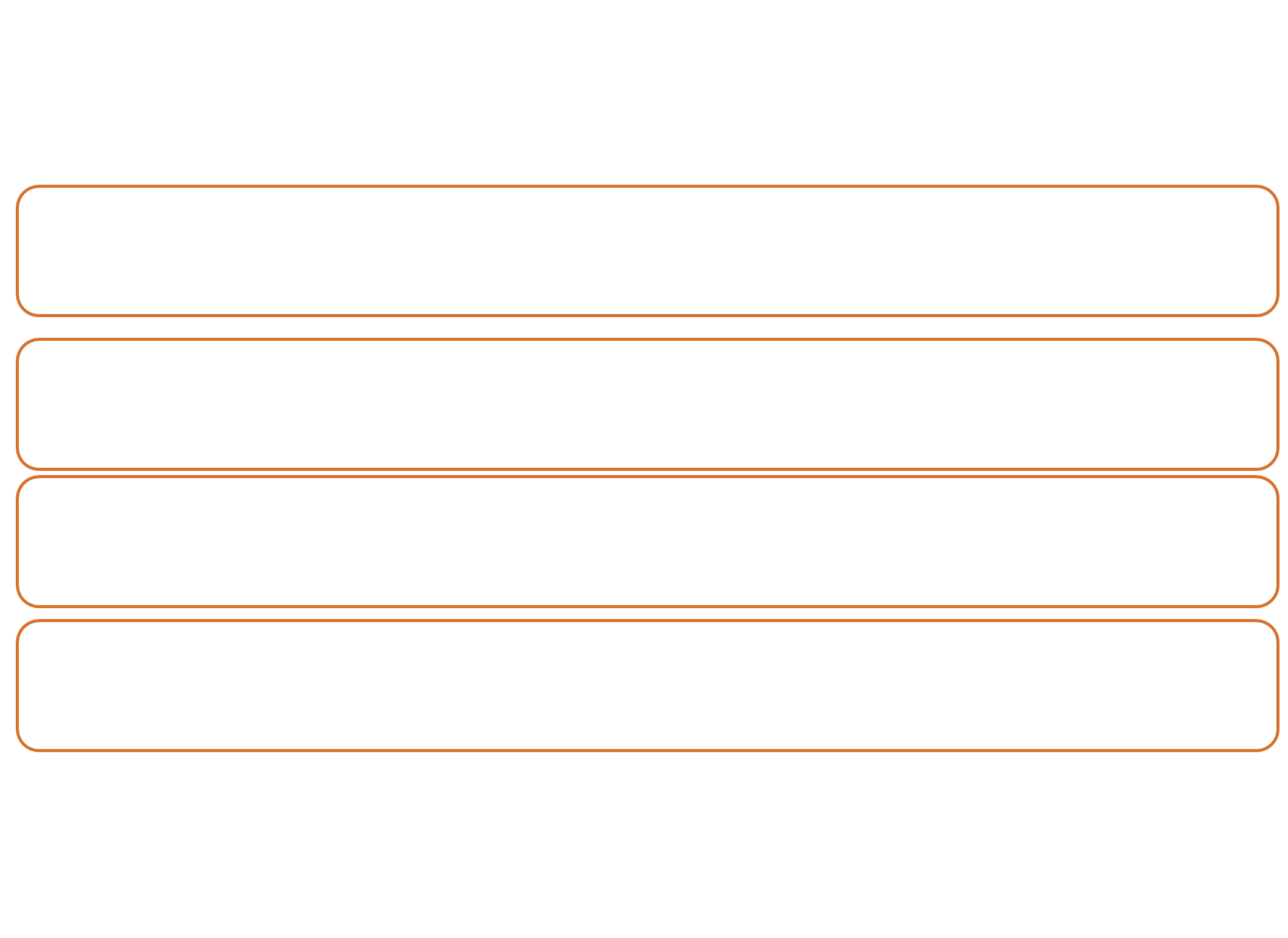 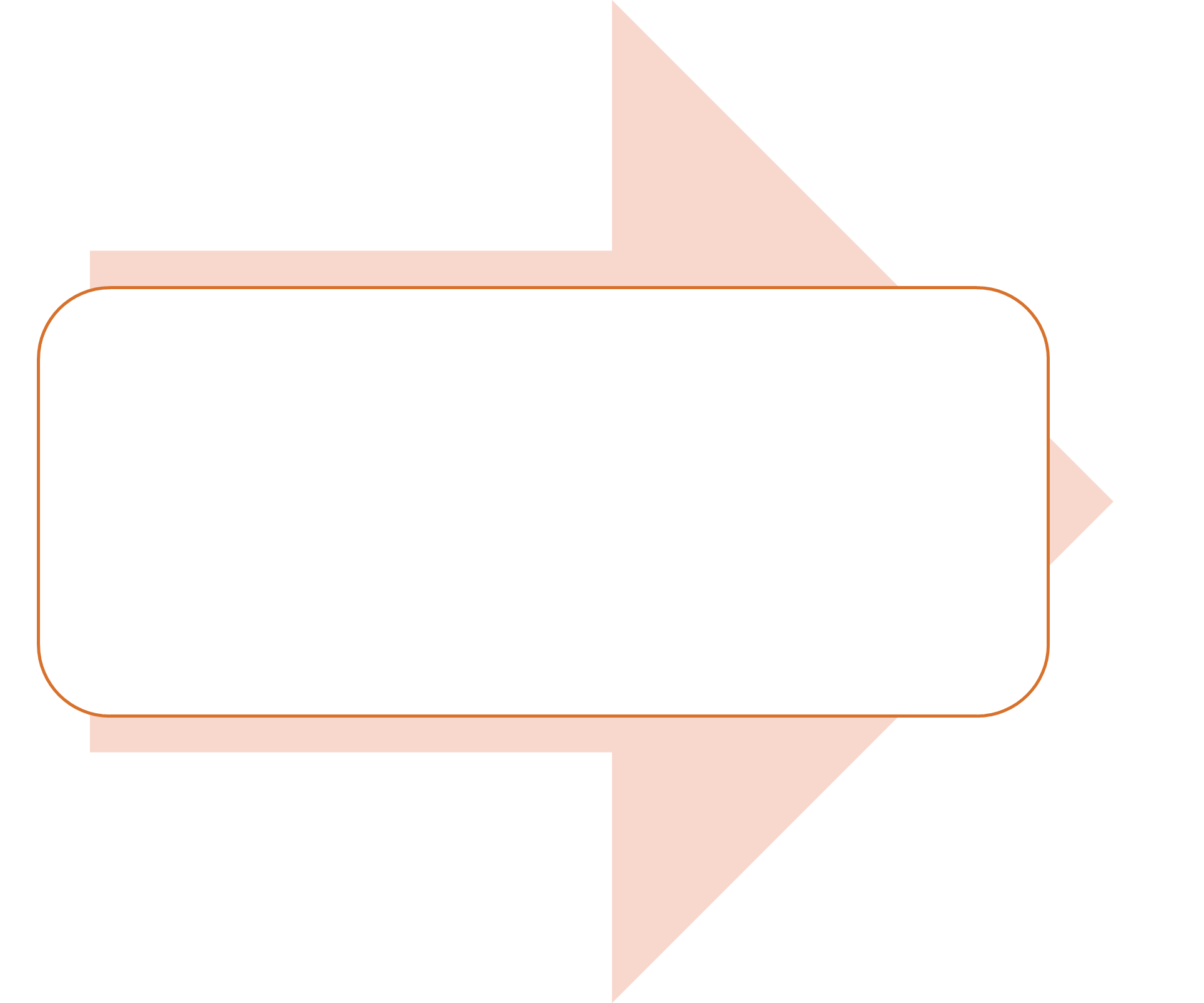 Provide strategies to classroom teachers.
Model interventions in the classroom.
Coordinate developmental screening data.
Develop and modify intervention plans.
By providing targeted coaching and strategies, PIRS helps teachers address students' needs effectively within the general education setting, minimizing the need for special education referrals.
14
Follow Us on Social Media
Instagram: @newjerseydoe
Facebook: @njdeptofed
LinkedIn: New Jersey Department of Education
X: @NewJerseyDOE
YouTube: @newjerseydepartmentofeduca6565
Threads:@NewJerseyDOE
15
Thank You!
New Jersey Department of Education: nj.gov/education
Division of Early Childhood Services
Office of Preschool 
doeearlychild@doe.nj.gov
16